Unit One Notes: Significant Figures
2.3
A. What are Significant Figures?
The number of all certain digits in a measurement plus one estimated digit.
0
1
2
3
4
cm
Example
2 Significant figures
2.0 cm
0
1
2
3
4
cm
Examples
3 Significant figures
3.0  cm
5
B. Rules for counting Significant Figures
Any number that is not a zero is significant
Sandwiched Zeros are always significant
Leading Zeros (zeros before a nonzero) are never significant
Trailing Zeros (zeros after a nonzero) are sometimes significant (only if a decimal is present)
Counting numbers and defined constants have an infinite number of significant figures.
B. Rules for Significant Figures
Rule 1. All non-zeros are significant
Ex: 3456 has ____ significant figures
4
1 2 3 4 5 6 7 8 9
B. Rules for Significant Figures
Rule 2. Sandwiched zeros are always significant
Ex: 1,007 has ____ significant figures
4
Zeros
B. Rules for Significant Figures
Rule 3. Leading zeros are never significant
Ex: 0.0486 has ____ significant figures
3
Zeros
B. Rules for Significant Figures
Rule 4. Trailing zeros are sometimes significant. Trailing and with a decimal point and the the right of a nonzero are significant
Ex: 9.300 has ____ significant figures
Ex: 31,000 has ____ significant figures
4
2
Zeros
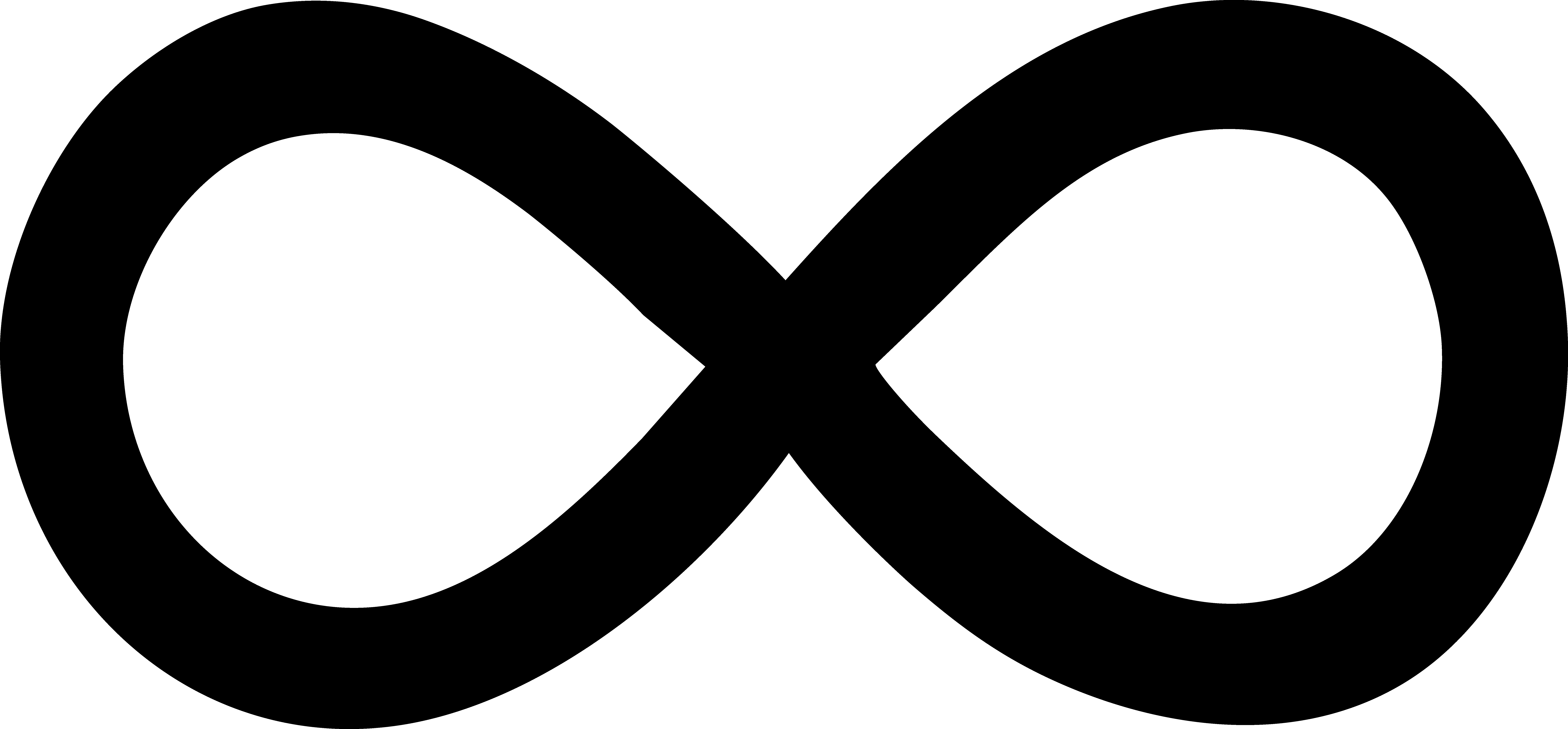 Rules for Significant Figures
Rule 5: unlimited sig figs happen in 2 situations
Counting = 32 people in class = Infinite sig figs
Exact defined quantities (1 hr = 60 min)= Infinite sig figs
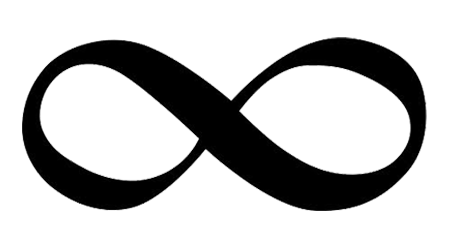 Examples:
An engineer made the following measurements.  How many significant figures are in each measurement?
5
1
unlimited
4
4
5
2
3
C. Rules for Rounding Significant Figures
If the number is less than 5, the last digit is unchanged.  If the number is 5 or more, the last significant digit is increased by 1
Trick: A bar may be written over the last significant figure
Examples:
Round the following to 3 significant figures
2.54
2.86
1.00
24,600
1,590
5900
23,000
0.00570
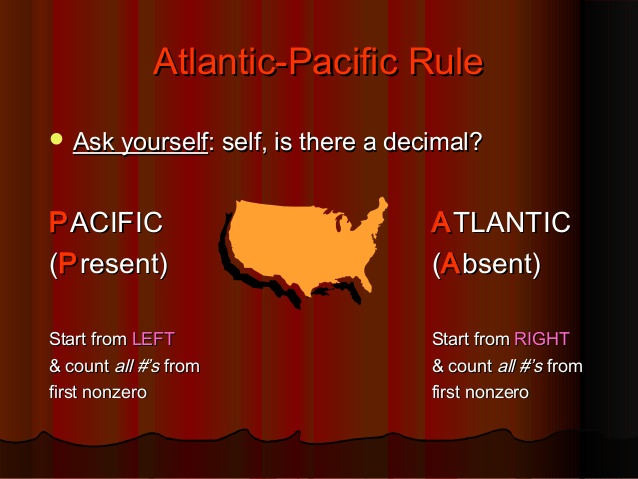 Practice
Determine the number of sig. figs for each value given.
a) 0.54 = __________ sig figs
b) 0.0098 = __________ sig figs
c)  2370 = __________ sig figs
d) 16070 = __________ sig figs
e) 160.0 = __________ sig figs
f)  37000 = __________ sig figs
2
2
3
4
4
2
Practice
Round each of the following to 3 sig figs
a) 458900
b) 258000.0
c) 784643
d) 45.097
e) 0.00086432
f) 0.06598
459000
258000
785000
45.1
0.000864
0.0660